Illinois Association Medical Staff Services 38th Annual Education Conference
April 10-12, 2019
Privileging Nightmares and the Legal Ramifications
Michael R. CallahanKatten Muchin Rosenman LLP312-902-5634 (phone)michael.callahan@kattenlaw.com
138427112
Speaker Bios
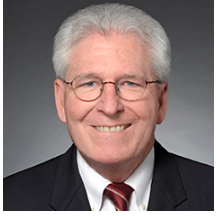 Michael R. Callahan - michael.callahan@kattenlaw.com 
Michael R. Callahan, JD, is a senior attorney in the Health Care Practice Group at Katten Muchin Rosenman LLP in Chicago.  Callahan assists hospital, health system, and  medical staff clients on a variety of healthcare legal issues related to Accountable Care Organizations (ACO), Patient Safety Organizations (PSO), healthcare antitrust issues, Health Insurance Portability and Accountability Act (HIPAA) and regulatory compliance, accreditation matters, general corporate transactions, medical staff credentialing, and hospital/medical staff relations.  He is a frequent speaker on topics including ACOs, healthcare reform, PSOs, healthcare liability and peer review maters, and serves as an advisory board member for HCPro’s Credentialing Resource Center.  He also was appointed as the  public member representative on he NAMSS board of directors.  Callahan was a professor in DePaul University’s Master of Laws in Health Law Program, where he taught a course on managed care.  After law school, he served as law clerk to Justice Daniel P. Ward of the Illinois Supreme Court.  Callahan also was the Chair of the Credentialing and Peer Review Practice Group for the American Health Lawyers Association.
Background
Hospitals and their affiliated entities are participating in one of the most heavily regulated industries in the country
Some of the relevant regulatory standards that apply to medical staff professionals include:
Medicare/Medicaid Conditions of Participation
Illinois Hospital Licensing Act – 20 ILCS 85
Illinois Medical Studies Act – 735 ILCS 5/8-2101
Illinois Medical Practice Act – 225 ILCS 60
Acts applicable to all other credentialed practitioners
Patient Safety and Quality Improvement Act of 2005
HIPAA/HITECH
EMTALA
Background (cont’d)
ADA, Title VII and other discrimination statutes
HCQIA
Data Bank
The Joint Commission, HFAP, DNV, NCQA
Accountable Care Act – ACOs/Medicare Shared Savings Program, Value Based Purchasing
CMS standards on never events, hospital acquired conditions, readmissions
County and city statutes and ordinances
Applicable case law
Background (cont’d)
Failure to comply with these standards and/or your Bylaws and related policies can have the following adverse implications
Loss or restriction of licenses
Accreditation watch or loss of accreditation
CMS determination of “immediate jeopardy” or loss of Medicare eligibility
Professional liability under respondent superior, apparent agency and corporate negligence theories
Civil, criminal fines
Loss of insurance or significant increase in premiums
Loss of managed care contracts, MSSP and other performance based payments
False Claims Act liability
You lose your job
Background (cont’d)
Evidence of compliance is largely demonstrated in corporate and medical staff governance documents including
Corporate Bylaws, Rules, Regs and Policy
Medical Staff Bylaws, Rules, Regs and Policies
Code of Conduct/Disruptive Behavior Policy
Pre-Screening/Appointment/Reappointment applications
Peer review policies
Credentialing manual and Privileging Process
Fair hearing procedures
Medical staff development plan
Physician employment and exclusive provider contracts
Patient safety and evaluation system policies
Background (cont’d)
Impaired physician/allied professional policy
Leave of absence and reinstatement policy
Conflict of interest policy
Anti-harassment policy
ED Call Policy
Department policies
Background (cont’d)
The following is an excerpt from a letter from the Center for Medicare and Medicaid Services (CMS) dated November 2004:
“Specific privileges for each category must clearly and completely list the specific privileges or limitations for that category of practitioner. The specific privileges must reflect activities that the majority of practitioners in that category can do and that the hospital can support. It cannot be assumed that a practitioner can perform every task/activity/privilege listed/specified for the applicable category of practitioner. The individual practitioner’s ability to perform each task/activity/privilege must be assessed and not assumed. If the practitioner is not competent to perform one or more tasks/activities/privileges, the list of privileges is modified for that practitioner. Hospitals must assure that practitioners are competent to perform all granted privileges.”
Background (cont’d)
MS.06.01.03 - Credentialing (TJC)
Credentialing involves the collection, verification, and assessment of information regarding three critical parameters:  current licensure; education and relevant training; and experience, ability and current competence to perform the requested privileges. Verification is sought to minimize the probability of granting privileges based on the review of fraudulent documents.
Background (cont’d)
MS.06.01.05 – Privileging
Organized Medical Staff is responsible for planning and implementing a privileging process.  The process typically entails the following:
Developing and improving a procedural list 
Processing the application
Evaluating applicant-specific information.
Submitting recommendations to the governing body for applicant – specific delineated privileges.
Notifying the applicant, relevant personnel, and, as required by law, external entities of the privileging decision. 
Monitoring the use of privileges and quality of care issues.
Background (cont’d)
The criteria for granting a new privilege[s] to a petitioner with a record of competent professional performance at the organization (for example, a practitioner seeking an additional privilege[s]) should include information from the Practitioner’s professional practices evaluation data, which are collected and accessed on an ongoing basis.
For the applicant who does not have a current professional performance record at the privileging organization, current data should be collected during a time-limited period of privileged-specific professional performance monitoring conducted at the organization.
Background (cont’d)
MS.08.01.01 - Focused Professional Practice Evaluation
Focused professional practice evaluation is a process by which the organization evaluates the privilege specific competence of the practitioner who does not have documented evidence of competently performing the requested privilege at the organization.  This process may also be used when a question arises regarding a currently privileged practitioner’s ability to provide safe, high quality patient care.  Focused professional practice evaluation is a time-limited period during which the organization evaluates and determines the practitioner’s professional performance.
A period of focused professional practice evaluation is implemented for all initially requested privileges.
Background (cont’d)
Focused professional practice evaluation is consistently implemented in accordance with the criteria and requirements defined by the organized medical staff. 
The triggers that indicate the need for performance monitoring are clearly defined.
The decision to assign a period of performance monitoring to further access current competence is based on the evaluation of a Practitioner’s current clinical competence, practice behavior, and ability to perform the requested privilege.
The measures employed to resolve performance issues are clearly defined.
Background (cont’d)
MS.08.01.03 – Ongoing Professional Practice Evaluation
The ongoing professional practice evaluation allows the organization to identify professional practice trends that impact on quality care and patient safety.  Such identification may require intervention by the organized medical staff.  The criteria used in the ongoing professional practice evaluation may include the following:
Review of operative and other clinical procedures performed and their outcomes
Pattern of blood and pharmaceutical usage
Request for tests and procedures
Length of stay patterns
Morbidity and mortality data
Practitioner’s use of consultants
Other relevant criteria as determined by the organized medical staff
Background (cont’d)
Relevant information obtained from the ongoing professional  practice evaluation is integrated into performance improvement activities.  These activities adhere to the organization’s policies or procedures intended to preserve any confidentiality or legal privilege of information established by applicable law.
If there is uncertainty regarding the practitioner’s professional performance, the organized medical staff should follow the course of action defined in the medical staff bylaws for further evaluation of the practitioner.
Ongoing professional practice evaluation information is factored into the decision to maintain existing privileges, exercise existing privileges, or to revoke an existing privilege prior to or at the time or renewal (MS.08.01.03)
Frigo v. Silver Cross Hospital (2007)
Frigo involved a lawsuit against a podiatrist and Silver Cross
Patient alleged that podiatrist's negligence in performing a bunionectomy on an ulcerated foot resulted in osteomyelitis and the subsequent amputation of the foot in 1998
The podiatrist was granted Level II surgical privileges to perform these procedures even though he did not have the required additional post-graduate surgical training required in the Bylaws as evidenced by completion of an approved surgical residency program or board eligibility or certification by the American Board of Podiatric Surgery at the time of his initial appointment in 1992
At the time of his reappointment, the standard was changed to require a completed 12 month podiatric surgical residency training program, successful completion of the written eligibility exam and documentation of having completed 30 Level II operative procedures
Frigo v. Silver Cross Hospital (2007) (cont’d)
Podiatrist never met these standards and was never grandfathered.  In 1998, when the alleged negligence occurred, he had only performed six Level II procedures and none of them at Silver Cross
Frigo argued that because the podiatrist did not meet the required standard, he should have never been given the privileges to perform the surgery
She further maintained that the granting of privileges to an unqualified practitioner who was never grandfathered was a violation of the hospital's duty to make sure that only qualified physicians are to be given surgical privileges. The hospital's breach of this duty caused her amputation because of podiatrist's negligence
Jury reached a verdict of $7,775,668.02 against Silver Cross
Podiatrist had previously settled for $900,000.00
Frigo v. Silver Cross Hospital (2007) (cont’d)
Hospital had argued that its criteria did not establish nor was there an industry-wide standard governing the issuance of surgical privileges to podiatrists
Hospital also maintained that there were no adverse outcomes or complaints that otherwise would have justified non-reappointment in 1998
Court disagreed and held that the jury acted properly because the hospital's bylaws and the 1992 and 1993 credentialing requirements created an internal standard of care against which the hospital's decision to grant privileges could be measured
Court noted that Dr. Kirchner had not been grandfathered and that there was sufficient evidence to support a finding that the hospital had breached its own standard, and hence, its duty to the patient
Frigo v. Silver Cross Hospital (2007) (cont’d)
This finding, coupled with the jury's determination that Dr. Kirchner's negligence in treatment and follow up care of Frigo caused the amputation, supported jury's finding that her injury would not have been caused had the hospital not issued privileges to Dr. Kirchner in violation of its standards
Jury verdict was affirmed. Petition for leave to appeal to Illinois Supreme Court was denied
Lessons Learned?
Rogers v. Azmat (2010)
DOJ intervened in a False Claims Act lawsuit alleging that Satilla Regional Medical Center and Dr. Najam Azmat submitted claims for medical substandard and unnecessary services to Medicare and Medicaid . The complaint alleges, among other things, that the defendants submitted claims for medical procedures performed by Dr. Azmat in Satilla’s Heart Center that the physician was neither qualified nor properly credentialed to perform. As a result, at least one patient died and others were seriously injured.
Rogers v. Azmat (2010) (cont'd)
The complaint states that Satilla placed Dr. Azmat on staff even after learning that the hospital where he previously worked had restricted his privileges as a result of a high complication rate on his surgical procedures. The complaint also states that after Dr. Azmat joined the Satilla staff, the hospital management allowed him to perform endovascular procedures in the hospital’s Heart Center even though he lacked experience in performing such procedures and did not have privileges to perform them.
The complaint further states that the nurses in Satilla’s Heart Center recognized that Dr. Azmat was incompetent to perform endovascular procedures and repeatedly raised concerns with hospital management. Despite the nurse’s complaints and Dr. Azmat’s high complication rate, Satilla’s management continued to allow him to perform endovascular procedures and to bill federal health care programs for these services. 
Settled in 2012 for almost $900,000.00.
Lessons Learned?
Dr. Senior Surgeon and New Associate
Hospital with declining admissions is interested in recruiting a well-known senior surgeon to its medical staff.
The surgeon is amenable to making a move but needs to bring along a younger associate with admitting and clinical privileges.
The Department of Surgery uses core privileging in addition to identifying certain eligibility criteria in order to perform specialized surgical privileges based on training, experience and certain educational requirements. 
Although this senior surgeon clearly has the qualifications and background to perform both the core and the specialized services, the younger associate does not.
Senior surgeon threatens not to come to the hospital unless his associate is given all of the privileges so that, at a minimum, the associate can cover the surgeon when he is on vacation or at conferences.
Dr. Senior Surgeon and New Associate (cont’d)
The department chair is reluctant to recommend that privileges be granted in violation of their privileging standards but caves to the CEO’s pressure in light of the hospital’s current financial situation.
All clinical privileges are given to the associate, but there was no additional monitoring, concurrent/net prospective review of cases or other effort to track performance.  No rationale was provided to explain why privileges were granted.
Within the first six months there were four major adverse events involving complications, and post-op infections which led to two patient deaths.
Lessons Learned?
Senior Physician with Accumulated Privileges
Dr. Callahan is a senior physician who has been put on the hospital’s medical staff for 35 years and has just turned 70 years of age.
Over that time, Dr. Callahan has been consistently reappointed with no change in privileges.  Although he has not had any serious quality of care problems, a review of his clinical privileges compared to his actual practice at the hospital would demonstrate that he has not performed many of the listed privileges for over 10 years.
Although Dr. Callahan is starting to wind down, he is not ready to retire and in order to boost his income, notices that he has the privileges to perform a whipple surgical procedure even though he has not performed this surgery in over 15 years.
One of his colleagues reluctantly prefers a patient with pancreatic cancer to Dr. Callahan.  Complications arise both during the surgery and post-operatively and the patient eventually dies. 
Lessons Learned?
FPPE/OPPE Standards Compliance
The Department of Surgery at a local community hospital developed OPPE standards for its department of surgery that included the following criteria:
Blood loss
Post-operative infections
Return to surgery within 48 hours
Length of stay patterns
Morbidity and mortality data
Review of operative and other clinical procedures performed and their outcomes
FPPE/OPPE Standards Compliance (cont’d)
Dr. Mahony, who was recently reappointed, decides to do an orthopedic surgical procedure on a morbidly obese patient who suffers from congestive heart failure despite expressed concerns from his colleagues that the woman is a very bad candidate for surgery.
Dr. Mahony decides to proceed with surgery in the hopes of helping the patient but the patient dies within 24 hours of the surgery.
Because this is considered a never-event under Medicare and needs to be reported to the government, the hospital conducts a root cause analysis and a peer review evaluation.  In doing so, Chief Medical Officer notes that despite the OPPE criteria developed by the Department of Surgery, the criteria have never been applied to Dr. Mahony which would have revealed his high morbidity and mortality data compared to his peers, a history of significant blood loss during his procedures, and a wrong-site surgery. 
Lessons Learned?
Some Additional Issues Associated with Credentialing and Privileging Responsibilities
How are core privileges determined?  When was the last time they were reviewed and updated?
Based on what criteria does hospital grant more specialized privileges?
Are credentialing/privileging practices and standards consistent with those of peer networks?
Were any exceptions to criteria made and, if so, on what basis?
Has each of your department’s adopted criteria which they are measuring as part of FPPE or OPPE obligations such as length of stay patterns or morbidity and mortality data been applied and tracked and used to evaluate current competency?
Has system incorporated VBP, ACO metrics, P4P, and peer metrics into its credentialing/privileging procedure?
Is system asking for quality score cards generated by other hospitals, nursing homes, surgicenters, payors at time of appointment/reappointment?
Some Additional Issues Associated with Credentialing and Privileging Responsibilities (cont’d)
Is information being collected, evaluated and reported back to each provider?
Are meetings set up with providers to review quality score cards and are reasonable remedial measures being taken?
Are you monitoring and tracking performance throughout the system?
If in a hospital system do the hospitals have different eligibility criteria?
If privileges restricted in one hospital within a system are they similarly restricted at the other affiliated hospitals?
When was the last time you reviewed your appointment/reappointment applications?  Are you obtaining all the information needed to determine current competencies?
Katten Muchin Rosenman LLP Locations
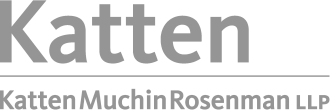 Katten refers to Katten Muchin Rosenman LLP and the affiliated partnership as explained at kattenlaw.com/disclaimer.

Attorney advertising. Published as a source of information only. The material contained herein is not to be construed as legal advice or opinion.
www.kattenlaw.com